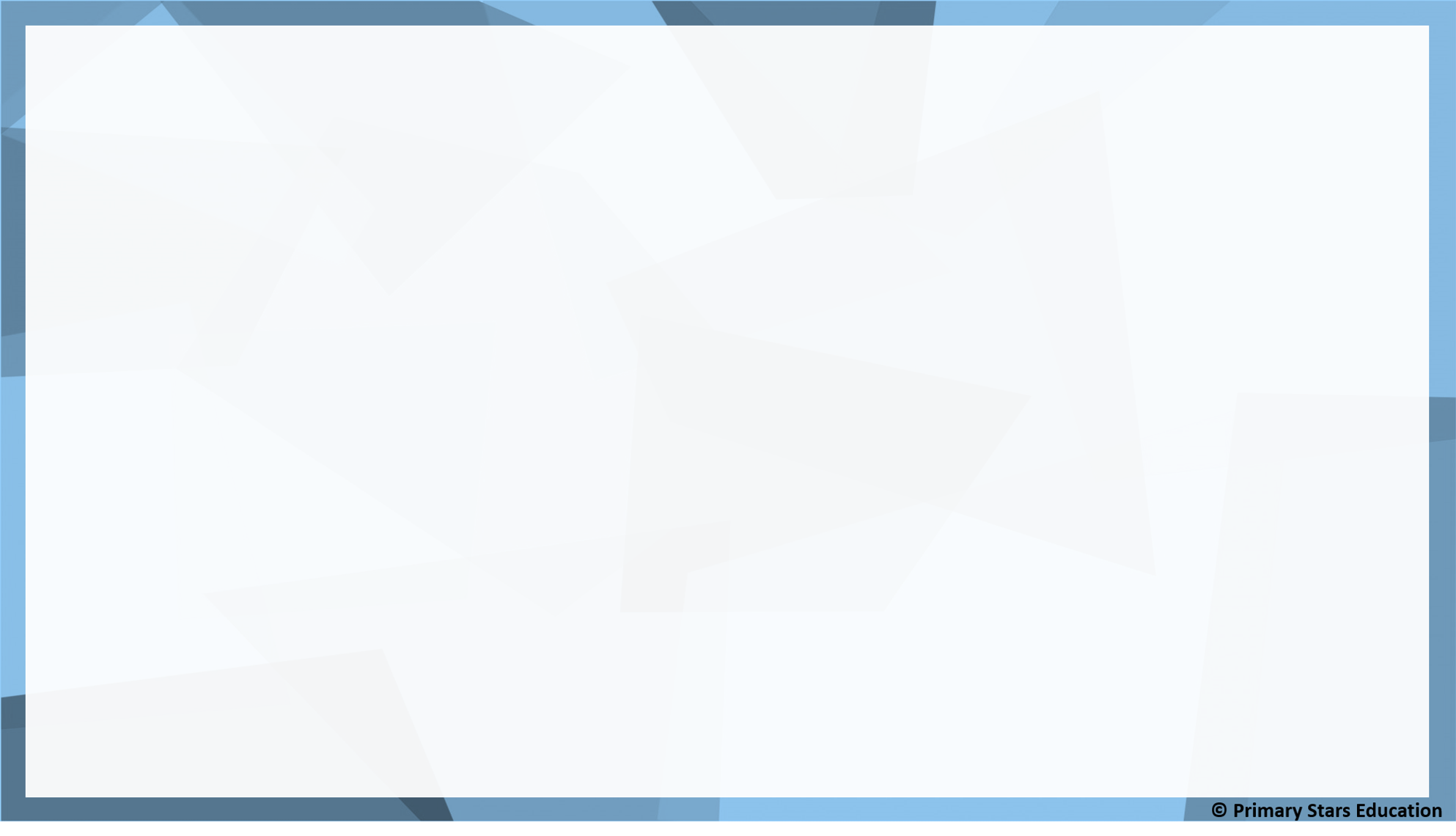 YEAR 1
Addition & Subtraction
Add by counting on

Number bonds to 20
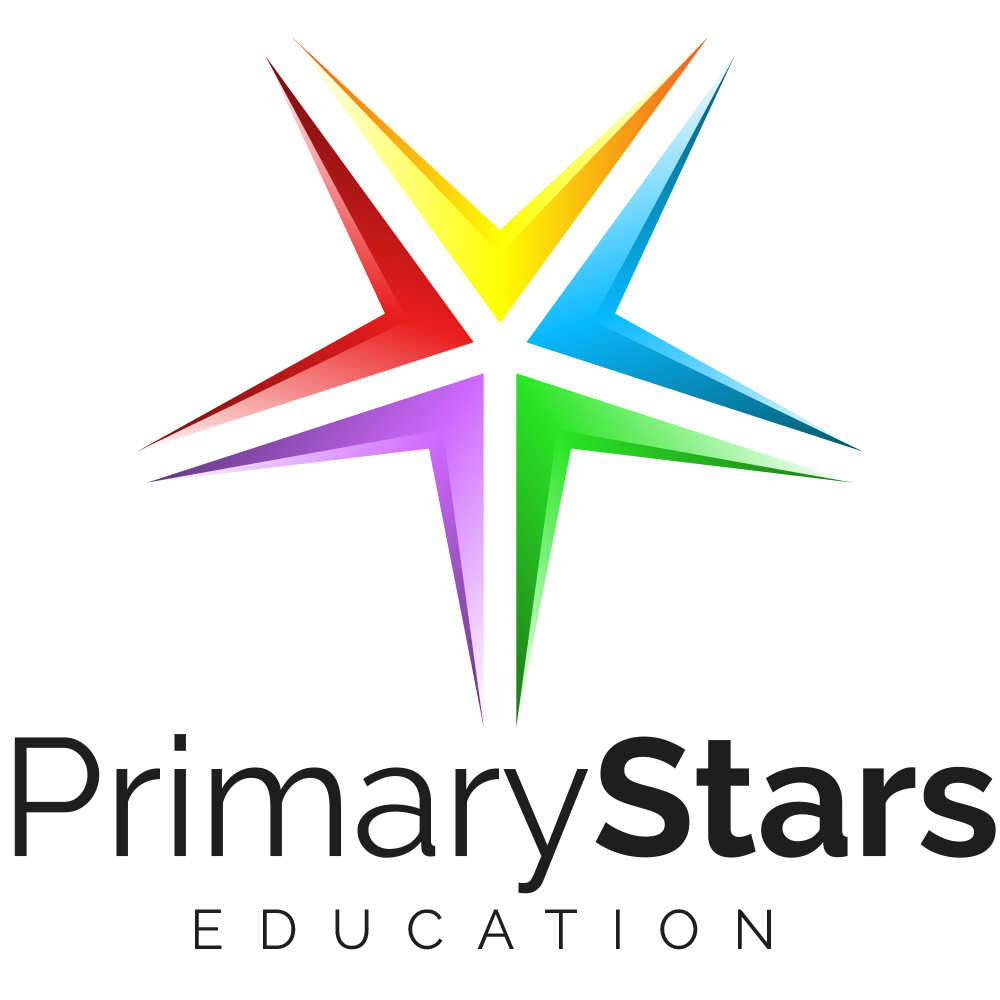 Block 1 – Week 1
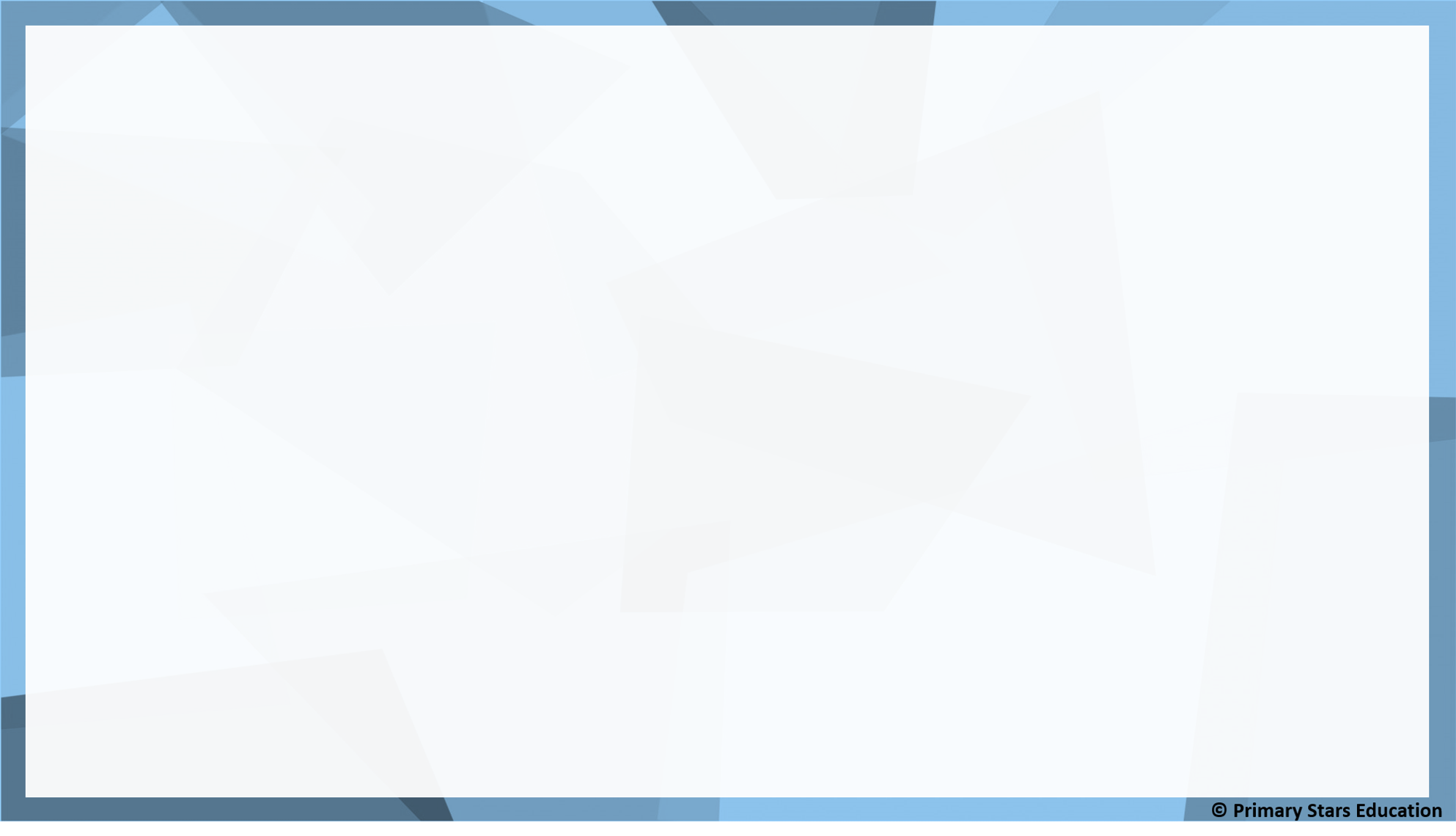 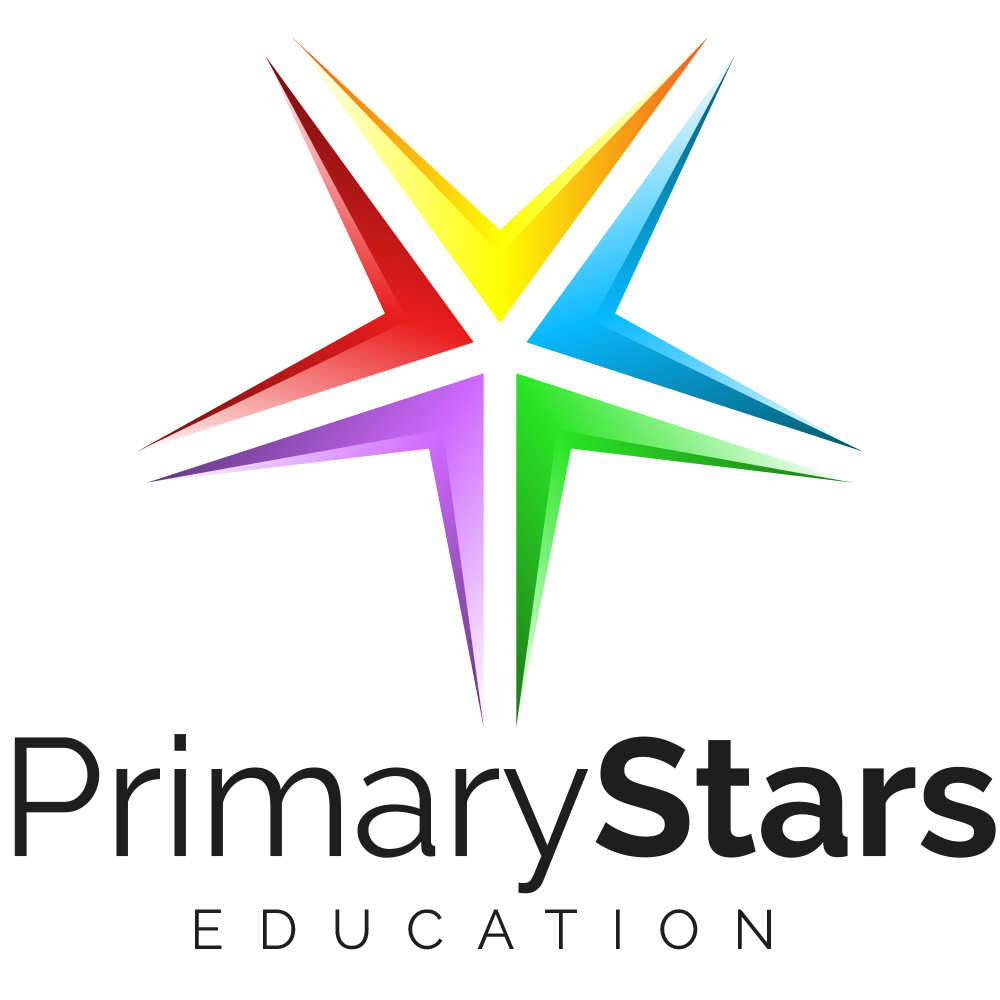 Lesson 1
Step: Add by counting on (1)
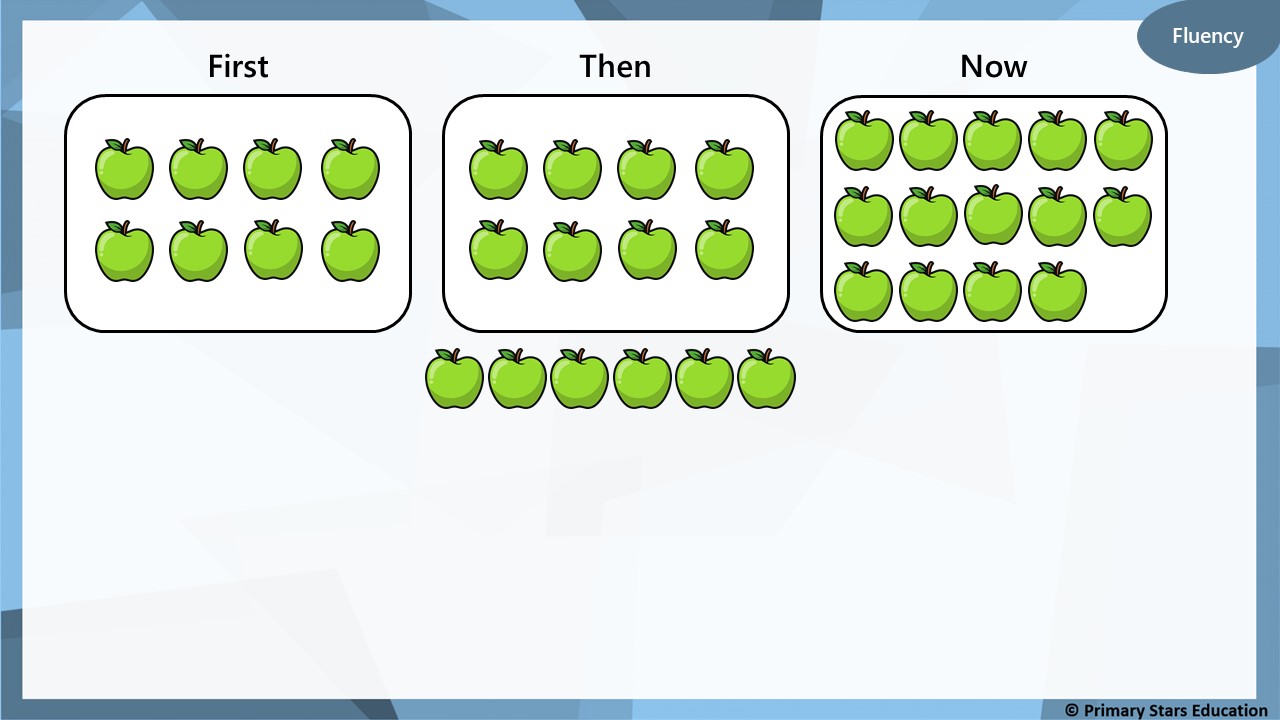 8
First there were _____ apples.

Then _____ more were added.

Now there are _____ apples.
6
14
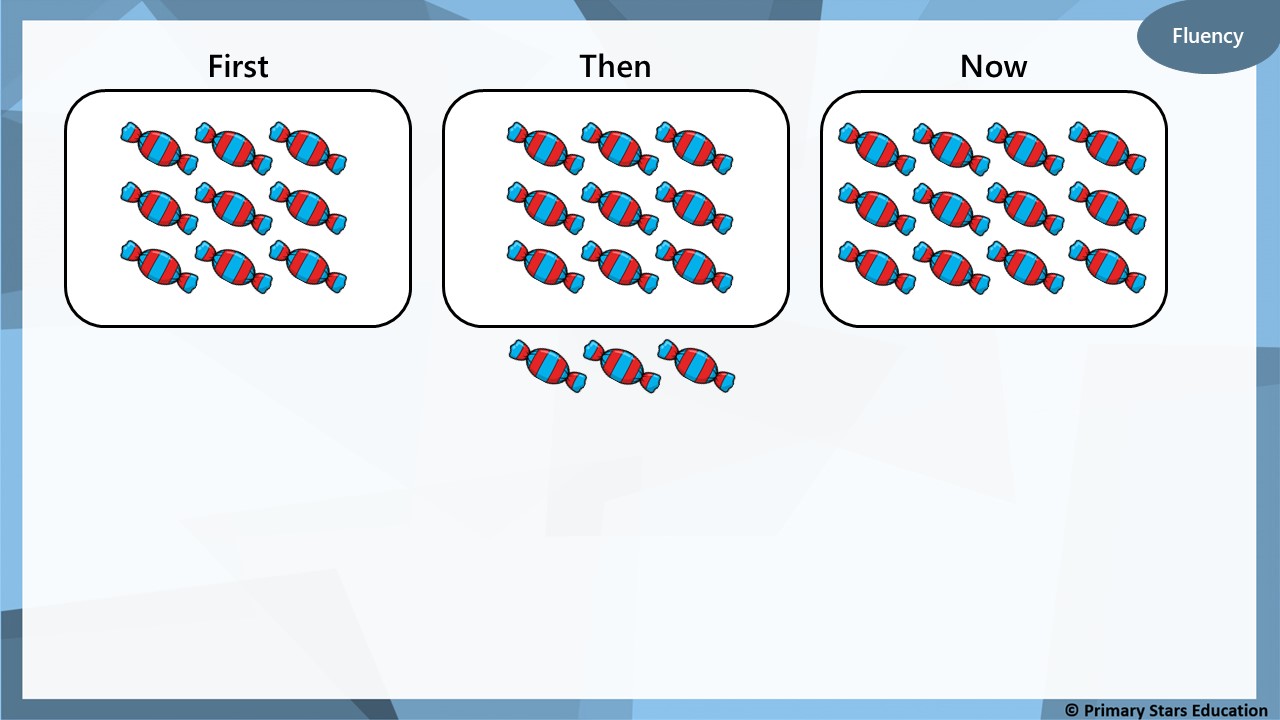 9
First there were _____ sweets.

Then _____ more were added.

Now there are _____ sweets.
3
12
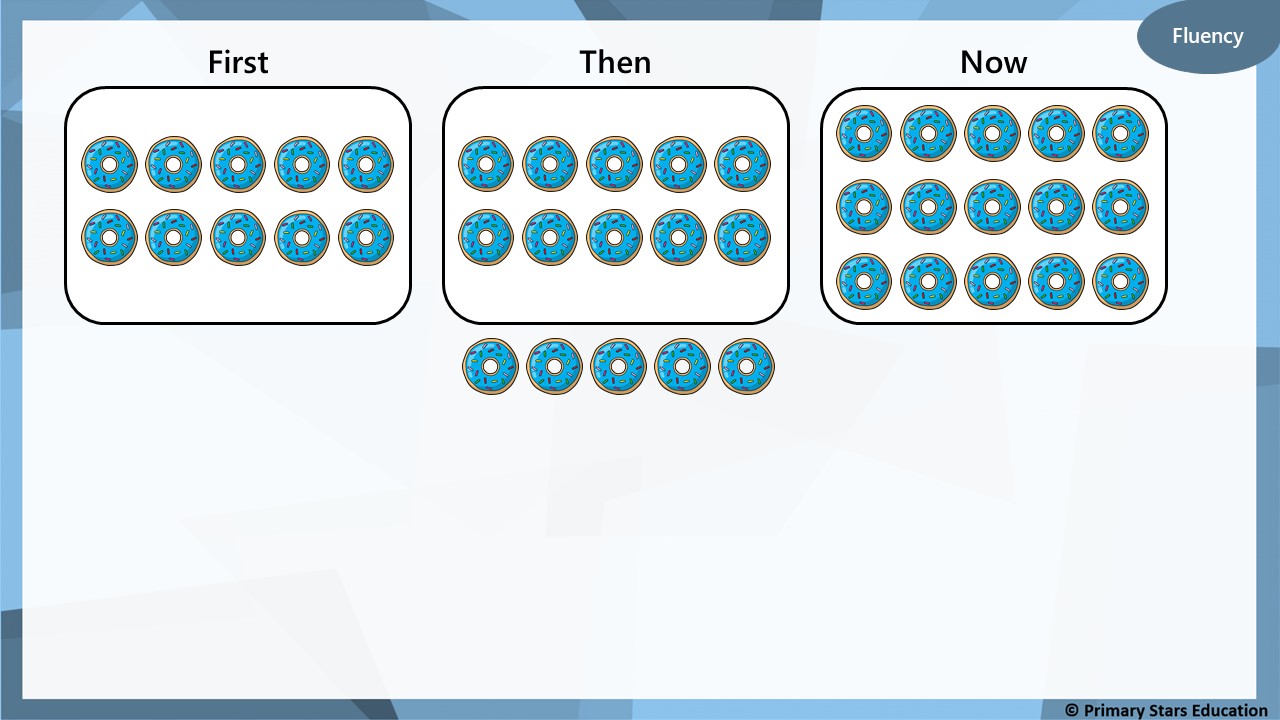 10
First there were _____ doughnuts.

Then _____ more were added.

Now there are _____ doughnuts.
5
15
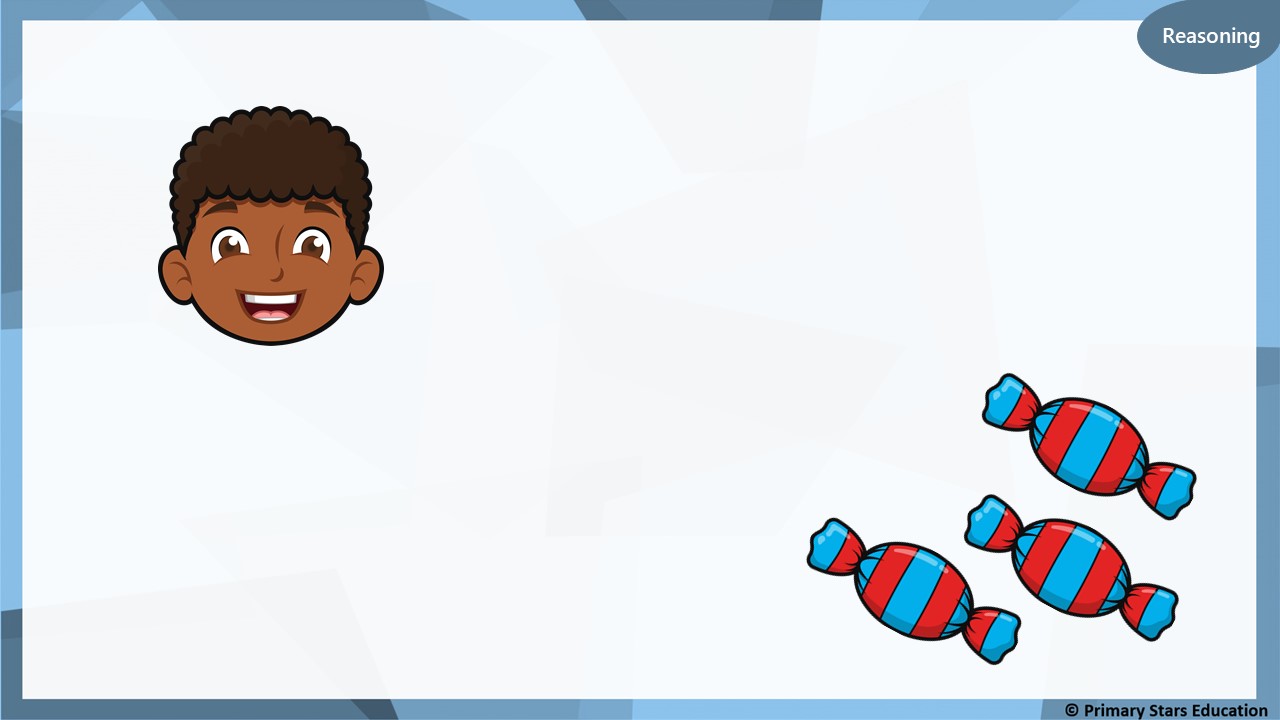 Reasoning
I start with 9 sweets.
Then I get 8 more.
I now have more than 18 sweets.
True or false?
False.
9 + 8 = 17 (which is less than 18).
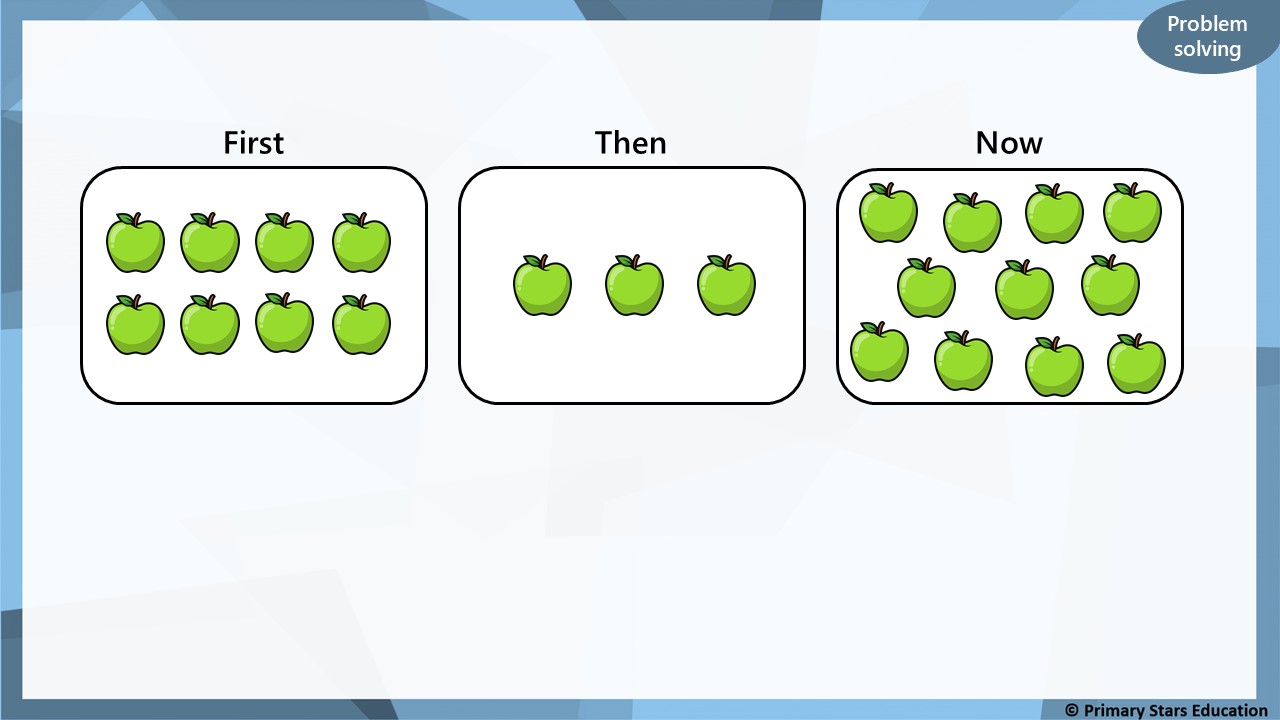 How many apples should be in the ‘Then’ box?
3
11
8
What calculation shows this: ______ + ______ = ______